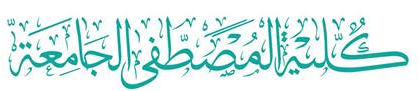 10
Computer Networks
Chapter Seven
DATA LINK LAYER
Error Detection
(Part I)
Asst. Prof. Dr. Mazin S. Al-Hakeem
Error Detection
Redundancy
Types of Errors
Error Detection Methods
Single Error Parity 
Two-Dimensional Parity-Check Code
Checksum 
CRC Error Detection
Single-Bit Error
Burst Error
Error Detection Methods
Single Error Parity 
Two-Dimensional Parity-Check Code
Checksum
CRC Error Detection
Error Detection Methods
8.2.1. Single Error Parity
A simple parity-check code can detect an odd number of errors
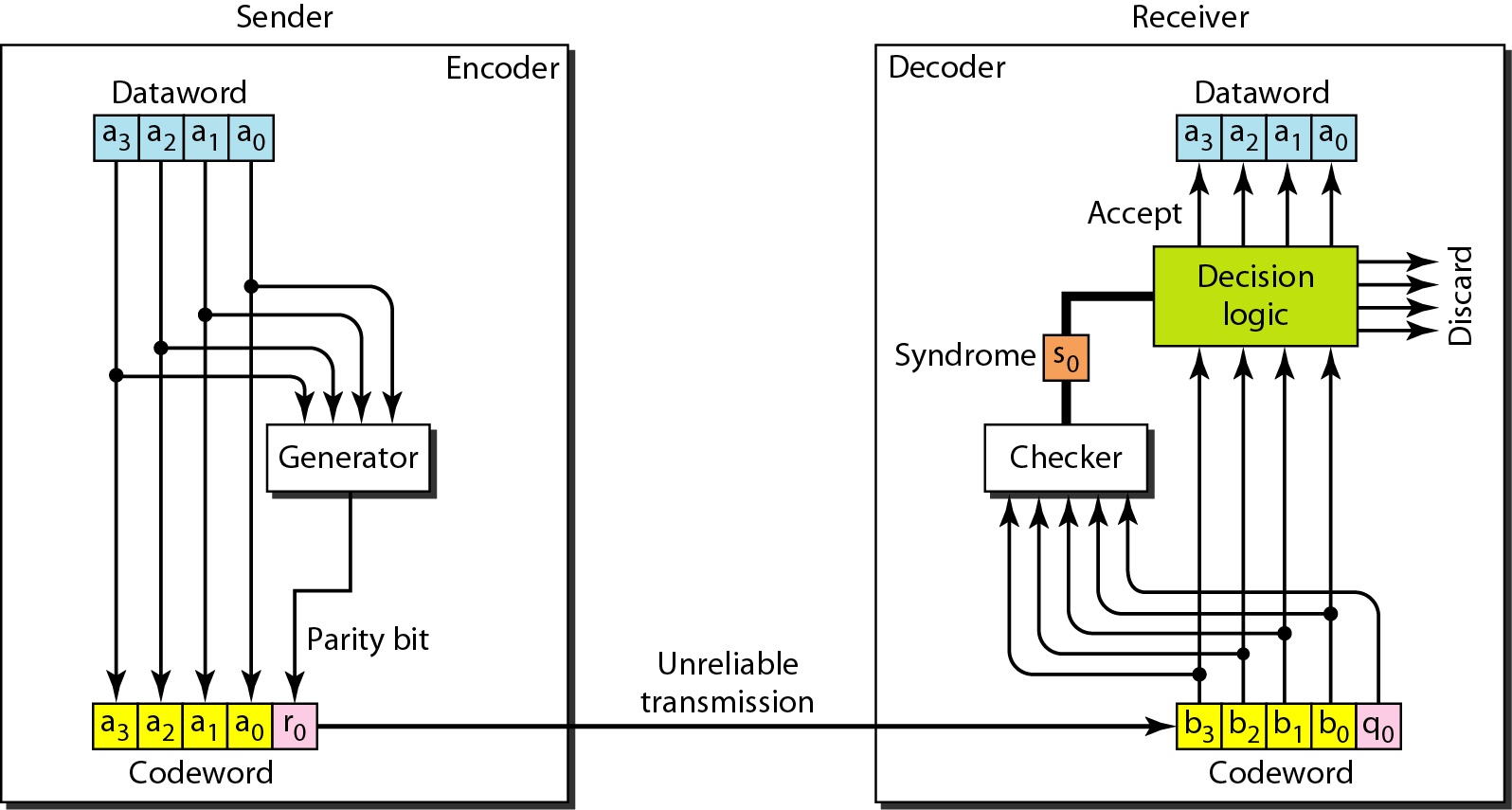 Error Detection Methods
8.2.1. Single Error Parity
Example 
Let us look at some transmission scenarios. Assume the sender sends the dataword 1011. 
The codeword created from this dataword is 10111, which is sent to the receiver. We examine five cases:
Dataword  1011
1
Codeword   1011
Error Detection Methods
a3 a2 a1 a0 r0
Codeword   1   0  1  1  1
8.2.1. Single Error Parity
1. No error occurs; the received codeword is 10111.
 The received codeword is 10111. The  syndrome is 0. The dataword 1011 is created.
2.  One single-bit error changes a1 .
The received codeword is 10011. The syndrome is 1. No dataword is created.
3. One single-bit error changes r0 .
 The received codeword is 10110. The syndrome is 1. No dataword is created.
4. An error changes r0 and a second error changes a3 .
The received codeword is 00110. The syndrome is 0. The dataword 0011 is created at the receiver. Note that  here the dataword is wrongly created due to the syndrome value.
Error Detection Methods
a3 a2 a1 a0 r0
Codeword   1   0  1  1  1
8.2.1. Single Error Parity
5. Three bits—a3, a2, and a1—are changed by errors.
The received codeword is 01011. The syndrome is 1. No dataword is created.
This shows that the simple parity check, guaranteed to detect one single error, can also find any odd number of errors.
Error Detection Methods
8.2.2. Two-Dimensional Parity-Check Code
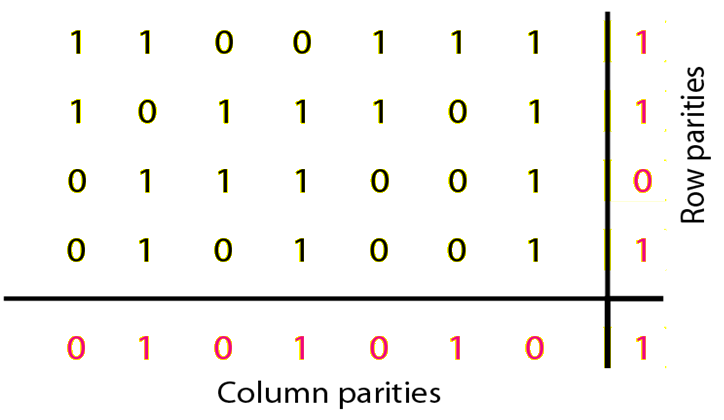 Error Detection Methods
8.2.3. Checksum
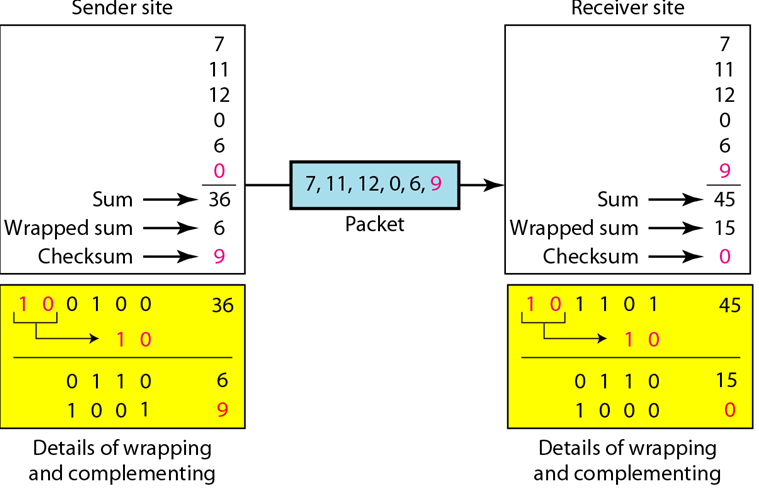 The checksum is used in the Internet by several protocols although not at the data link layer.
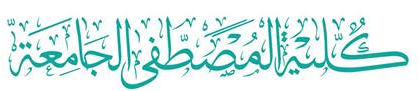 Computer Networks
Chapter Seven
DATA LINK LAYER
Error Detection (Part I)
Thanks
Asst. Prof. Dr. Mazin S. Al-Hakeem